Snapshot 2:  Patent License v. Covenant not to Sue
Title
What’s the difference?
David B. Kagan
Kagan Binder, PLLC
Stillwater, Minnesota
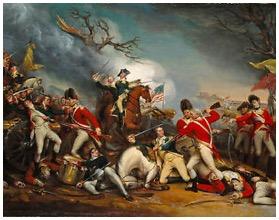 Presented to MNCLE
January 31, 2020
Snapshot!
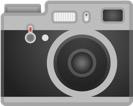 Agreement Wisdom in a Flash!
‹#›
COVENANT NOT TO SUE
CN2S**
**  Abbreviation is a Kaganization
Reasonable expectation:  CN2S and a patent license are different
We’re so different. Let’s call the whole thing off!
You say potato, I say po-tah-to.
Patent license:  property transfer

Covenant not to sue:  contract obligation
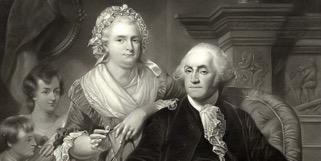 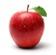 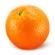 Reasonable expectation:  Practical consequences
Bankruptcy:  Only patent licensee protected under Section 11 USC 365(n)

Exhaustion:  Only patent license triggers

Joint owners: Only patent license binds other joint owners
You expect differences, but courts say they are the same
DE FOREST RADIO TELEPHONE & TELEGRAPH CO. v. U.S.,  273 U.S. 236 (1927) 

Transcore v.Electronic Transaction, 563 F.3d 1271 (Fed. Cir. 2009)

Innovus Prime, LLC v. Panasonic Corp., Case No. C-12-00660-RMW (N.D. Cal. Jul. 2, 2013)
1927
2007
2013
CN2S = Nonexclusive license
The sameness has legal consequences
CN2S triggers patent exhaustion
Transcore (Fed. Cir. 2009)
Even an offer of a CN2S triggers exhaustion!
Alberta Telecomm. Res. Centre v. AT&T Corp., 3-09-cv-03883 (NJD July 14, 2014, Order) (Sheridan, J.); 
Covenant not to sue protected in bankruptcy under 11 USC 365(n)
  In re Spansion, Case Nos. 11-3323, -3324 (3rd Cir., Dec. 21, 2012) (Scirica, J.).
Expect other patent joint owners to be bound by CN2S**
See General Mills, Inc. v. Kraft Foods Global, Inc., 495 F.3d 1378 (Fed. Cir. 2007); Transcore (Fed. Cir. 2009); Ethicon Inc. v. United States Surgical Corp., 45 USPQ2d 1545 (Fed. Cir. 1998)
**  Kaganization
But do differences presently exist?
Patent owner can impose CN2S unilaterally to end litigation (moots case or controversy)**

Mere offer of CN2S to end litigation triggers patent exhaustion**
**  Kaganization:  These are not real differences
Yes, CN2S and patent license are twins.
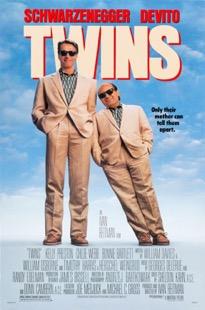